KOKKUVÕTE ja mis saab edasi
Terje tuisk
Mis toimub edasi?
2
Pöff 2018, Teadus 360
3
[Speaker Notes: Tallinnas 16 seanssi, Tartus ka terve hulk. Jälgige programmi. Mõned on juba väljamüüdud. Vähemalt 1 seanss igast filmist nii Tallinnas kui Tartus on teadlase poolt kohapeal kommenteeritud]
5. ÕPILASTE TEADUSFESTIVAL
16.-17.4.2019 ERM, TARTU
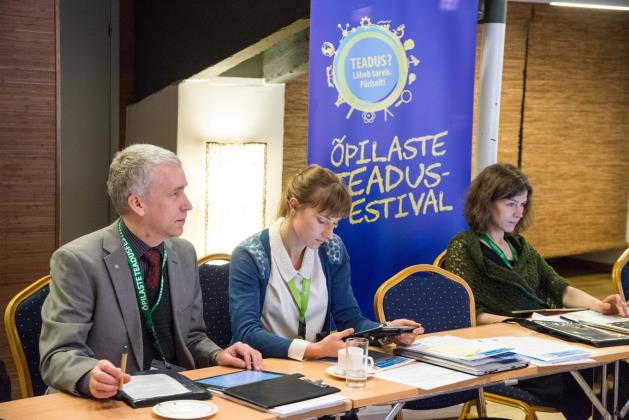 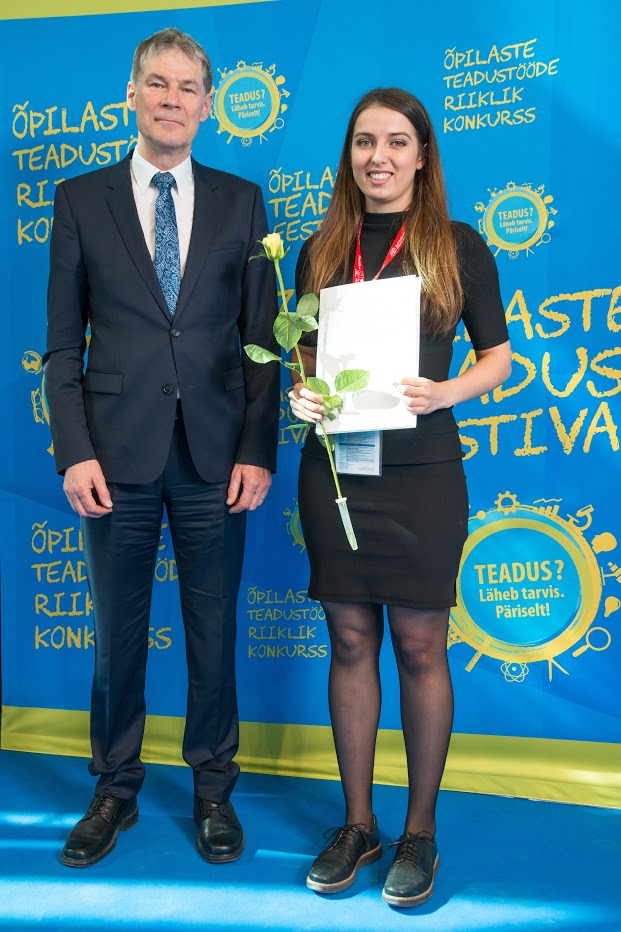 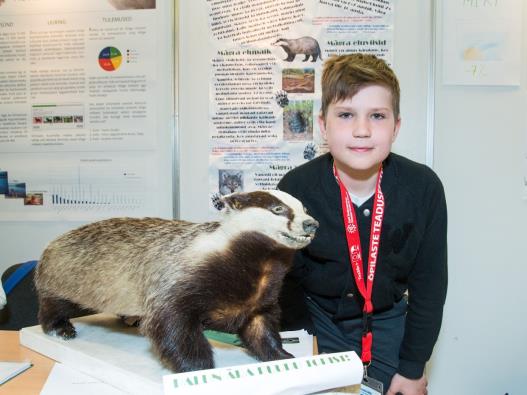 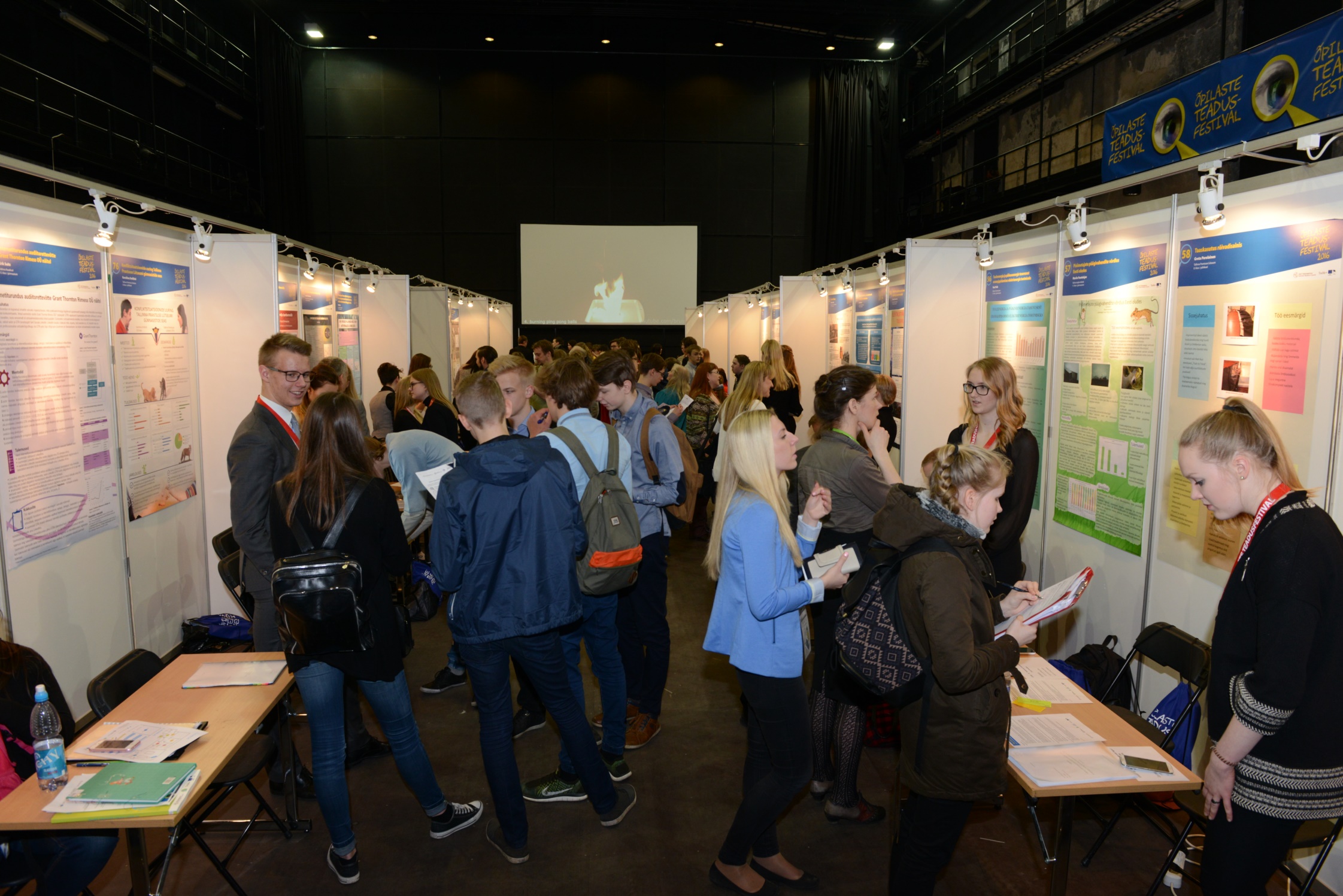 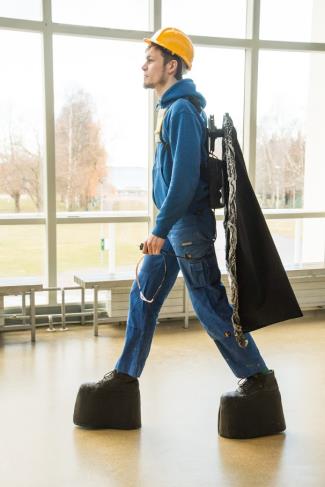 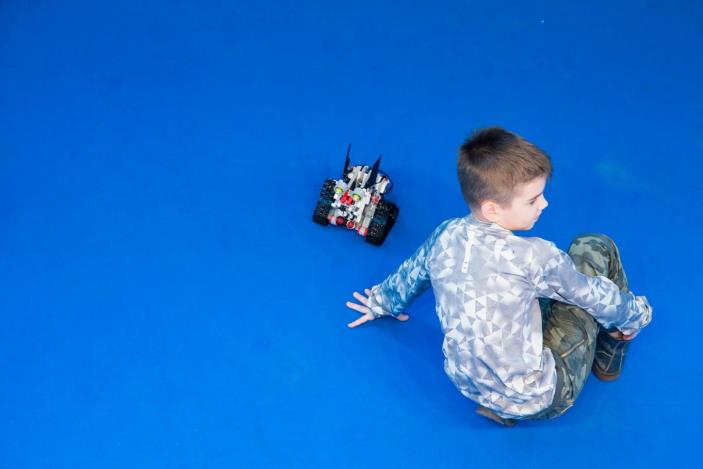 4
INSPIRATSIOONI UURIMISTÖÖDEKS:
5
Miks.ee portaal
6
7
Kohtumiseni!